Synthèse d’image
1
Chapitre 03: 
Cours02: 
Changement de repères.
Scène et repères
2
Plusieurs types de repères dans une scène : 
Repère de toute la scène appelé : repère scène,  monde ou global.
Repère de chaque objet appelé : repère  objet ou repère  local.
Repère de la caméra appelé : repère  caméra ou observateur.
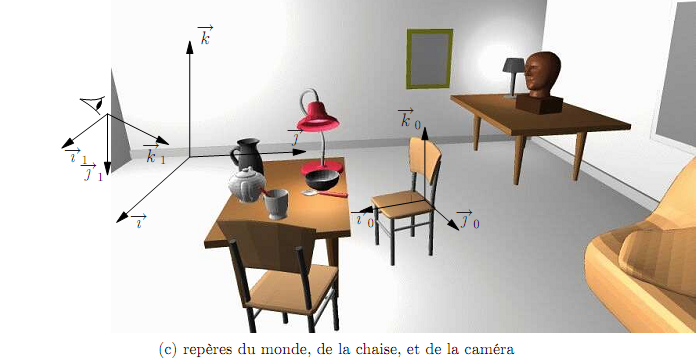 Positionner un objet dans une scène
3
Chaque objet 3D est construit et modélisé dans le repère qui lui est propre, le repère objet.
Pour positionner l’objet dans le repère du monde, nous effectuons  un changement de repère.
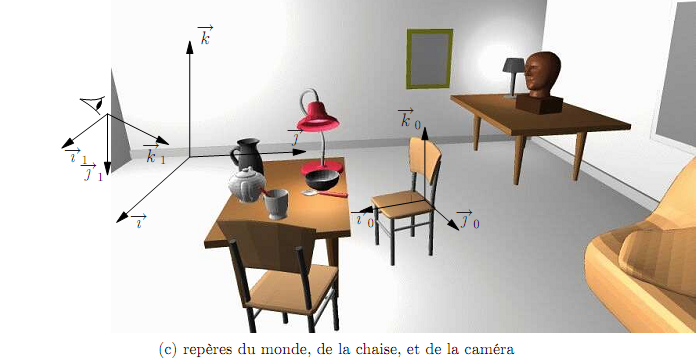 Le changement de repère
4
Le changement de repère s’agit d’une approche généralement adoptée par les librairies graphiques : placer un objet = placer son repère.
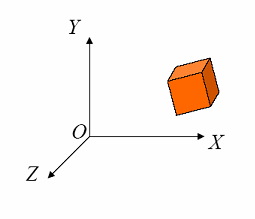 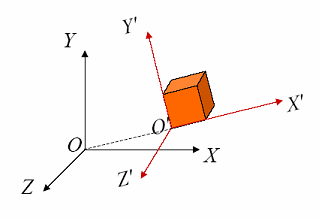 Le changement de repère
5
L’interprétation en transformation est différent du raisonnement en changement de repères, mais le calcul reste le même :
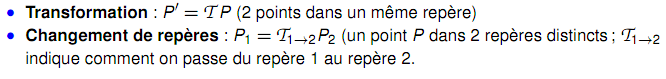 Principe
6
On trace (dessine) l’objet dans un repère local qui permet de le déﬁnir le plus aisément possible.
Lorsque les objets sont tracés (coordonnées données dans le repère objet), on doit calculer leurs coordonnées dans le repère globale (repère monde) de la scene.
Principe
7
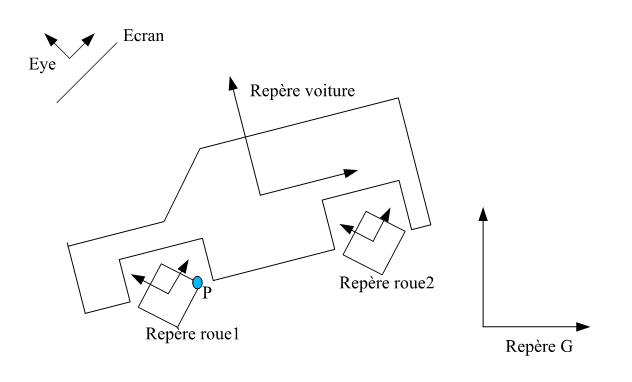 Changement de repères et coordonnées homogènes
8
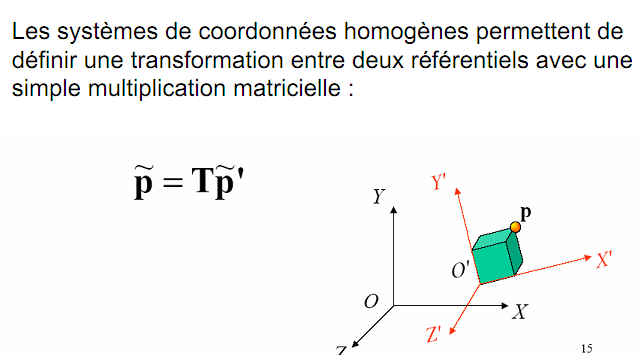 Matrice de changement de repères
9
Avec cette représentation :
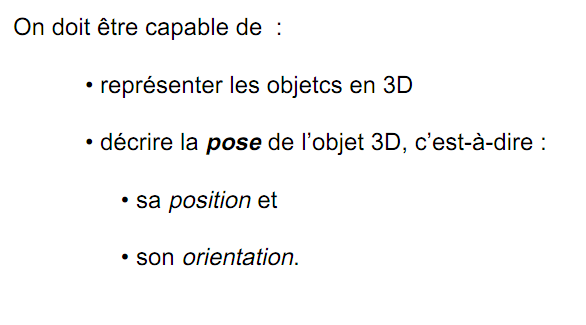 Matrice de changement de repères
10
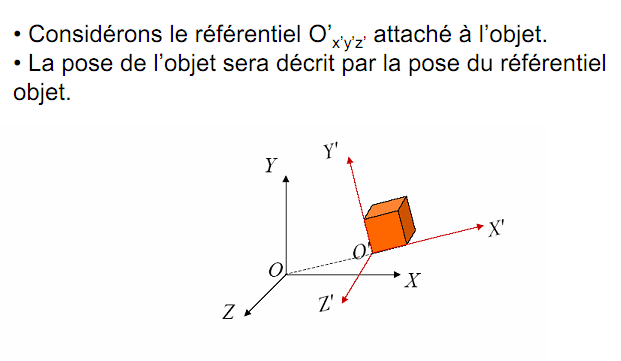 Matrice de changement de repères
11
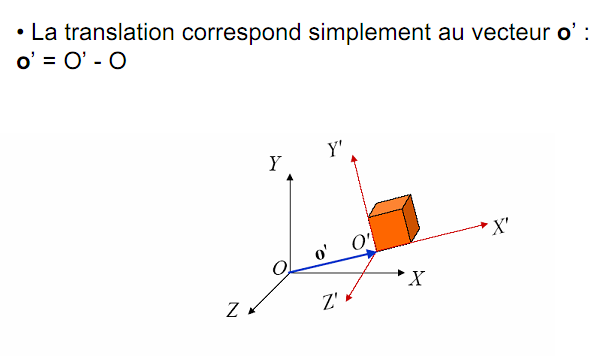 Matrice de changement de repères
12
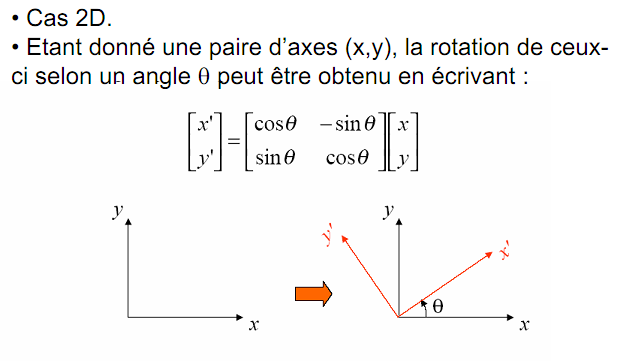 Matrice de changement de repères
13
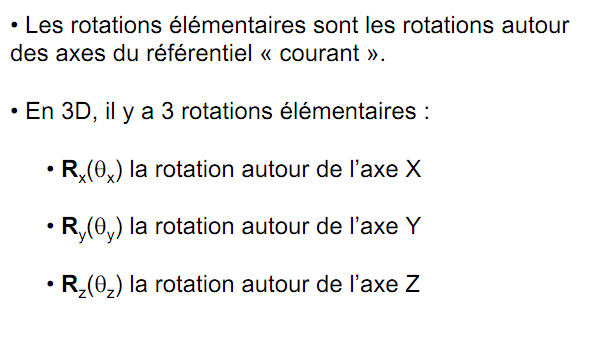 Matrice de changement de repères
14
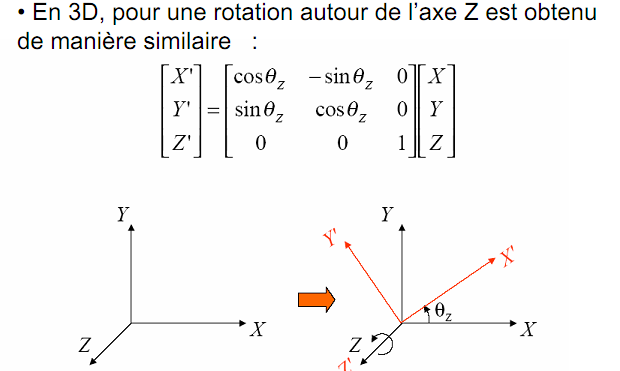 Matrice de changement de repères
15
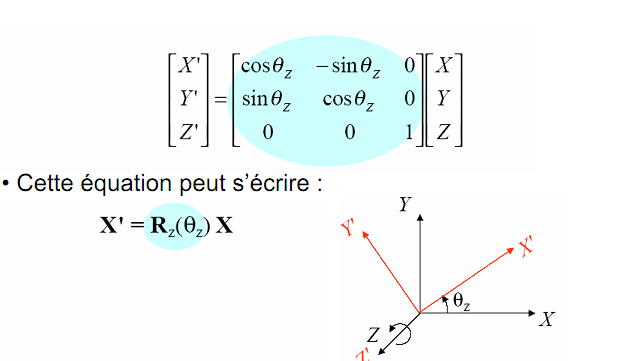 Matrice de changement de repères
16
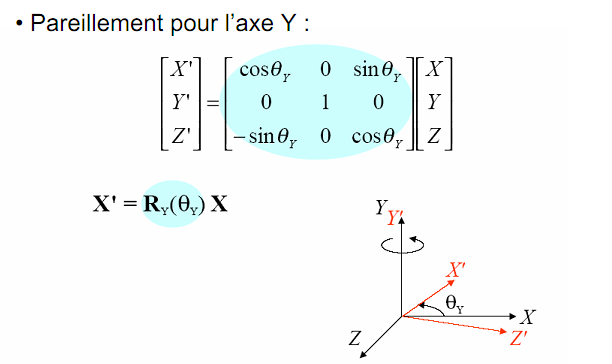 Matrice de changement de repères
17
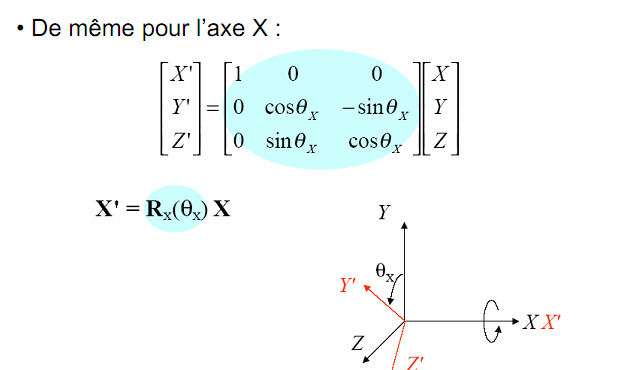 Matrice de changement de repères
18
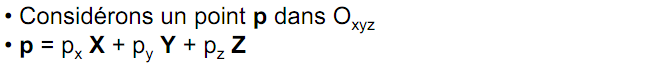 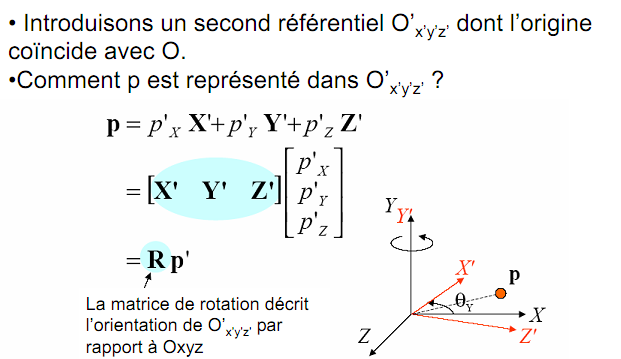 Matrice de changement de repères
19
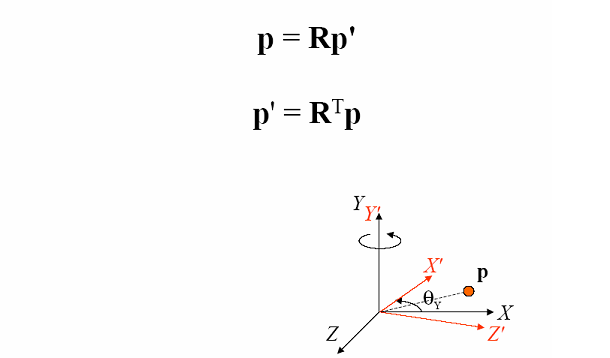 Matrice de changement de repères
20
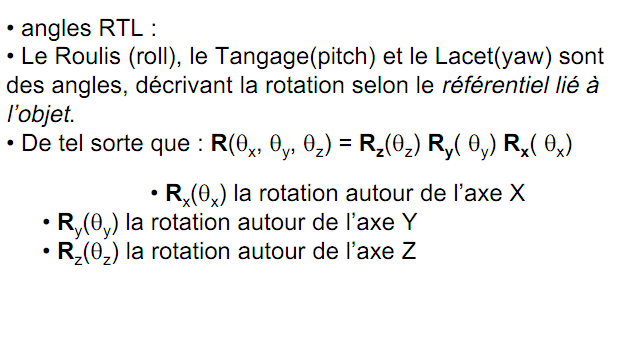 Matrice de changement de repères
21
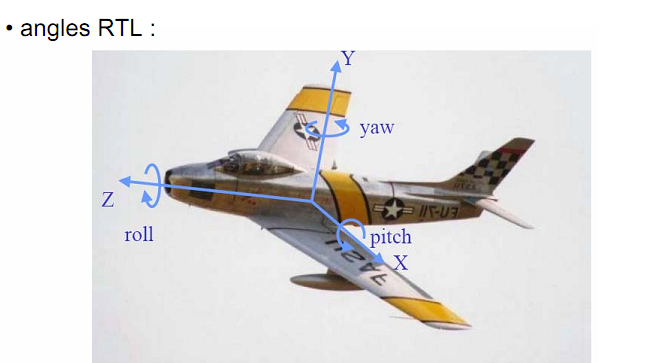 Matrice de changement de repères
22
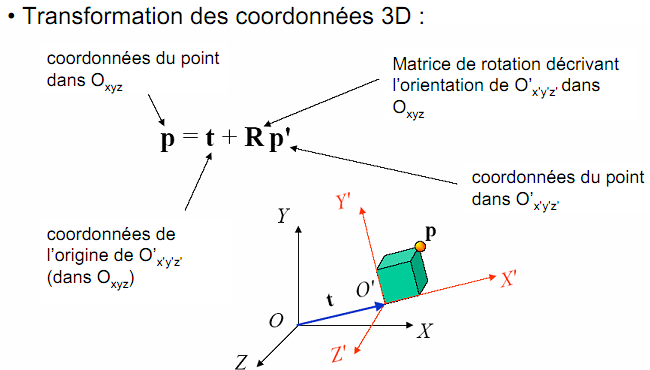 Matrice de changement de repères
23
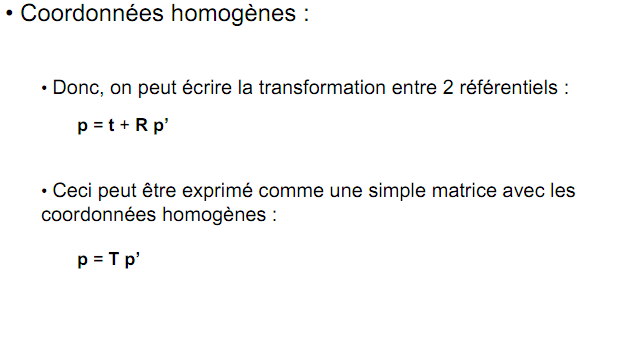 Matrice de changement de repères
24
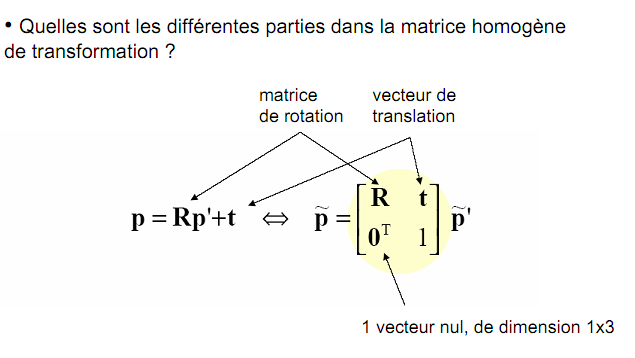 Matrice de changement de repères
25
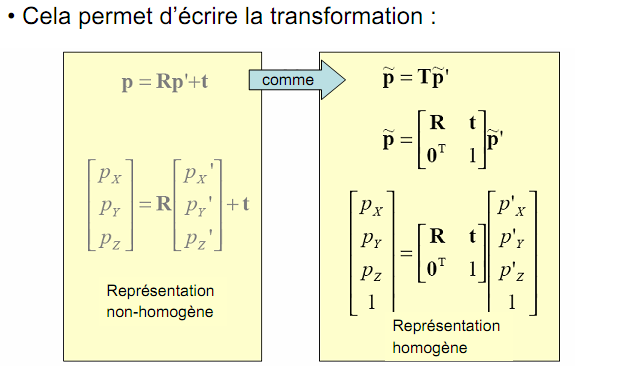 Matrice de changement de repères
26
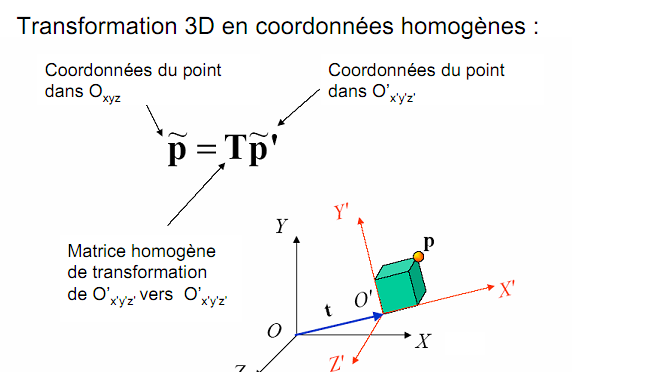 27
Fin cours